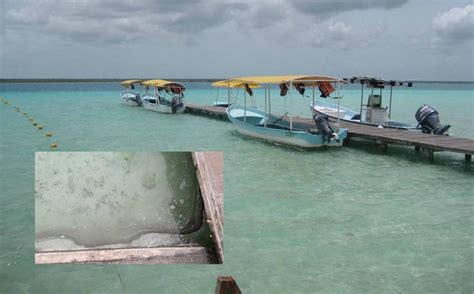 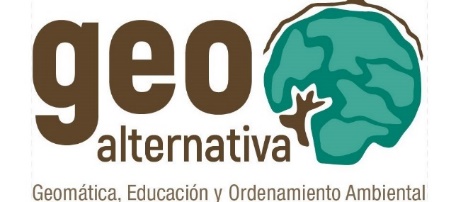 IMPACTOS DEL TURISMO EN 
LA LAGUNA DE BACALAR, Q. ROO.
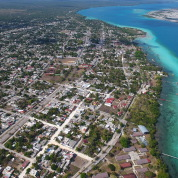 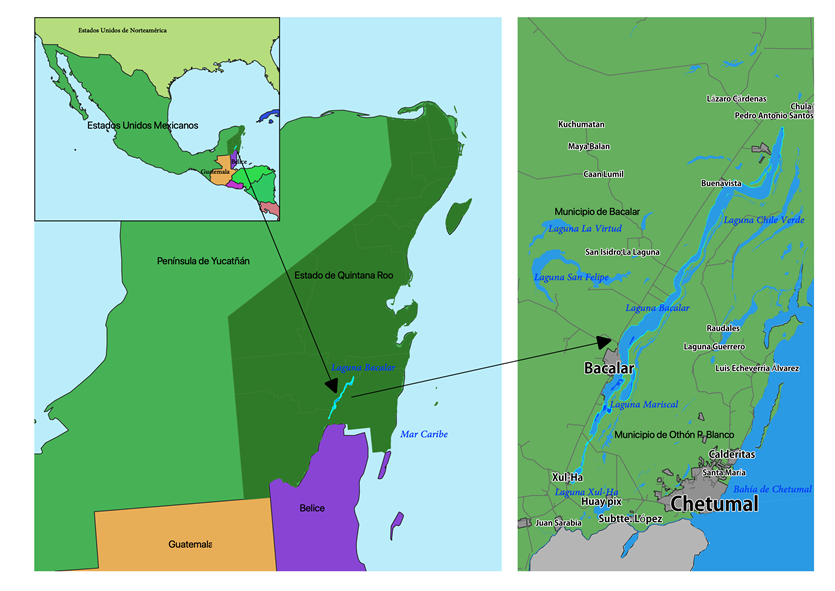 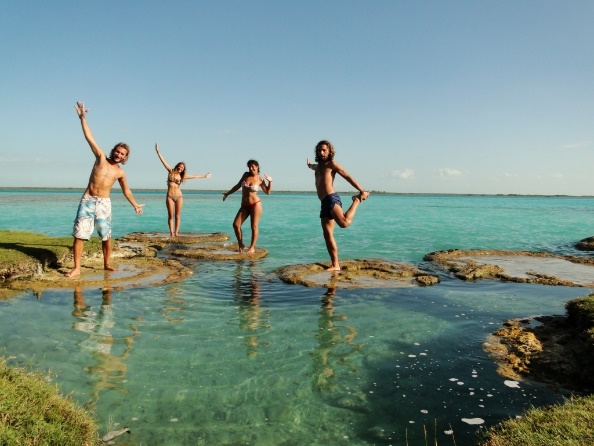 Contaminación por hidrocarburos (datos)
Ruptura del sistema hidrológico por la forma de la ciudad
Impacto a estromatolitos 
(datos)
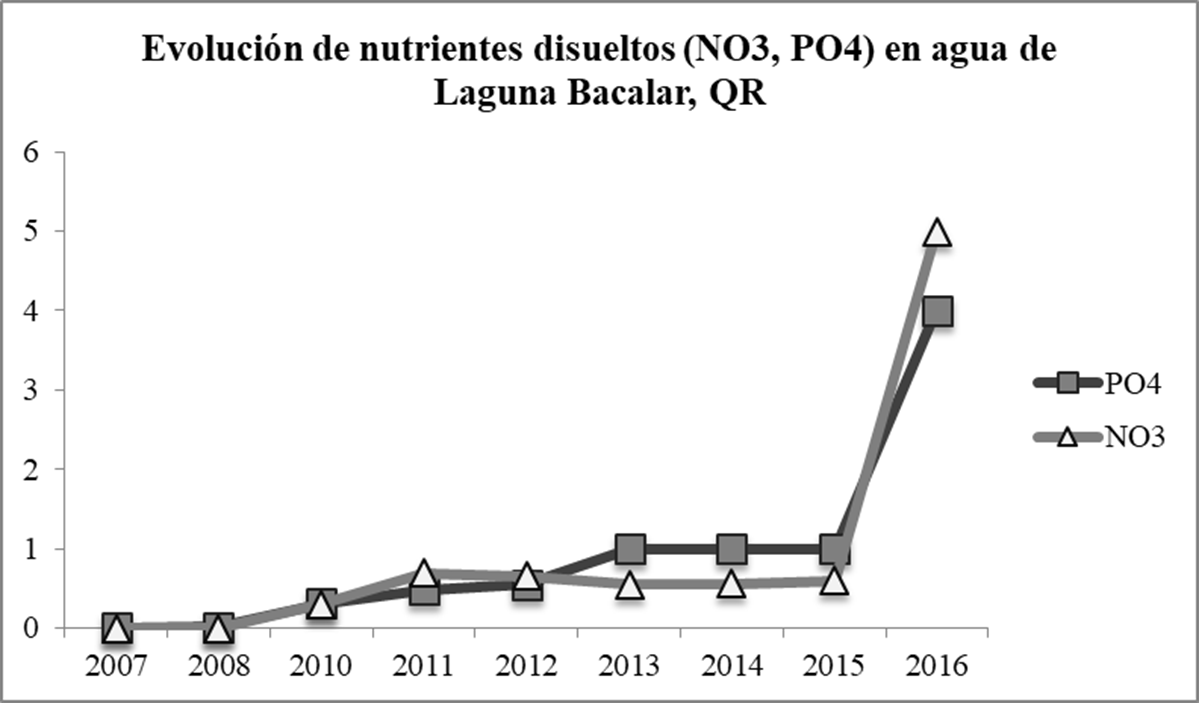 Cuerpo de agua dulce. 60 km de longitud
Según UNAM-ECOSUR 
Aumento de carga orgánica, fue 6 veces en 2016.
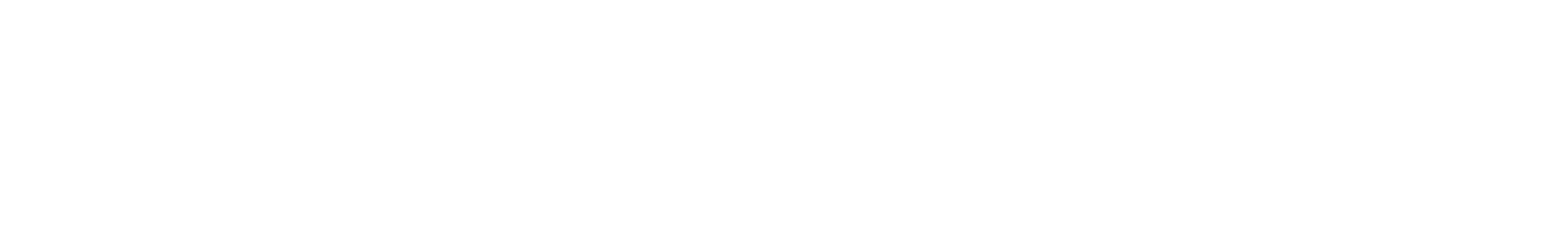 cuerpo de agua de incidencia y ubicación
Logotipo propio
Gráficas y cuadros de información de degradación por impacto del turismo indiscriminado
Forma del cuerpo de agua y dato general del mismo